Constraint Satisfaction and Machine Learning
Constraint Satisfaction Problems
Variables
Domains
Constraints
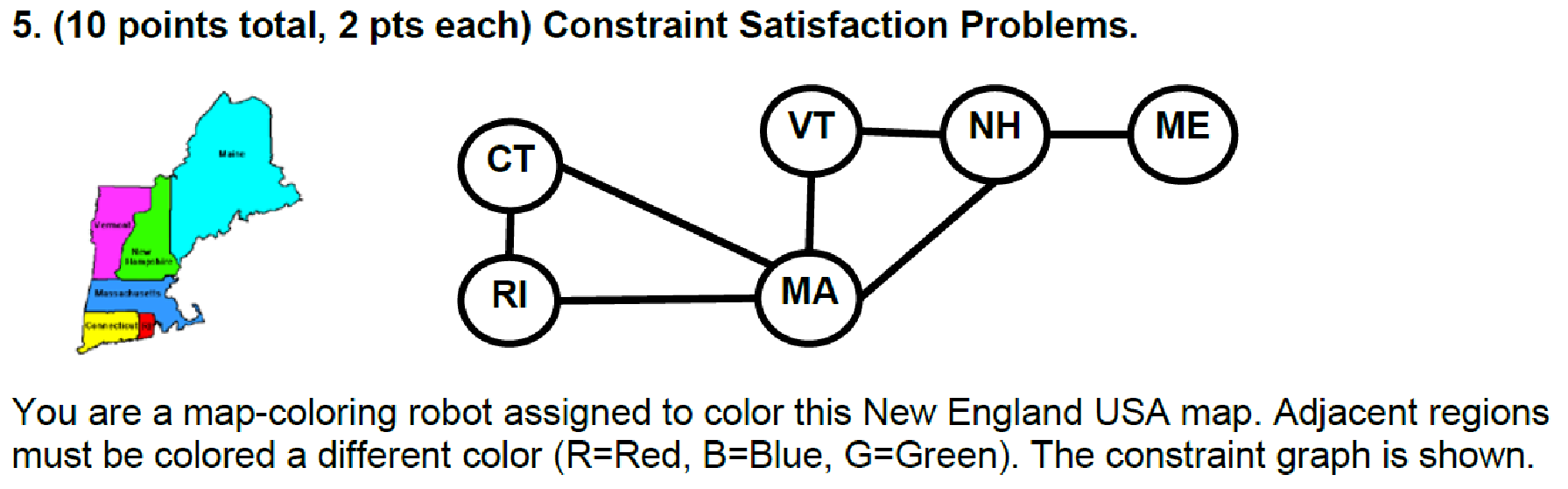 Consistency
Node Consistency
Arc Consistency
Path Consistency
K-Consistency
Constraint Satisfaction Concepts
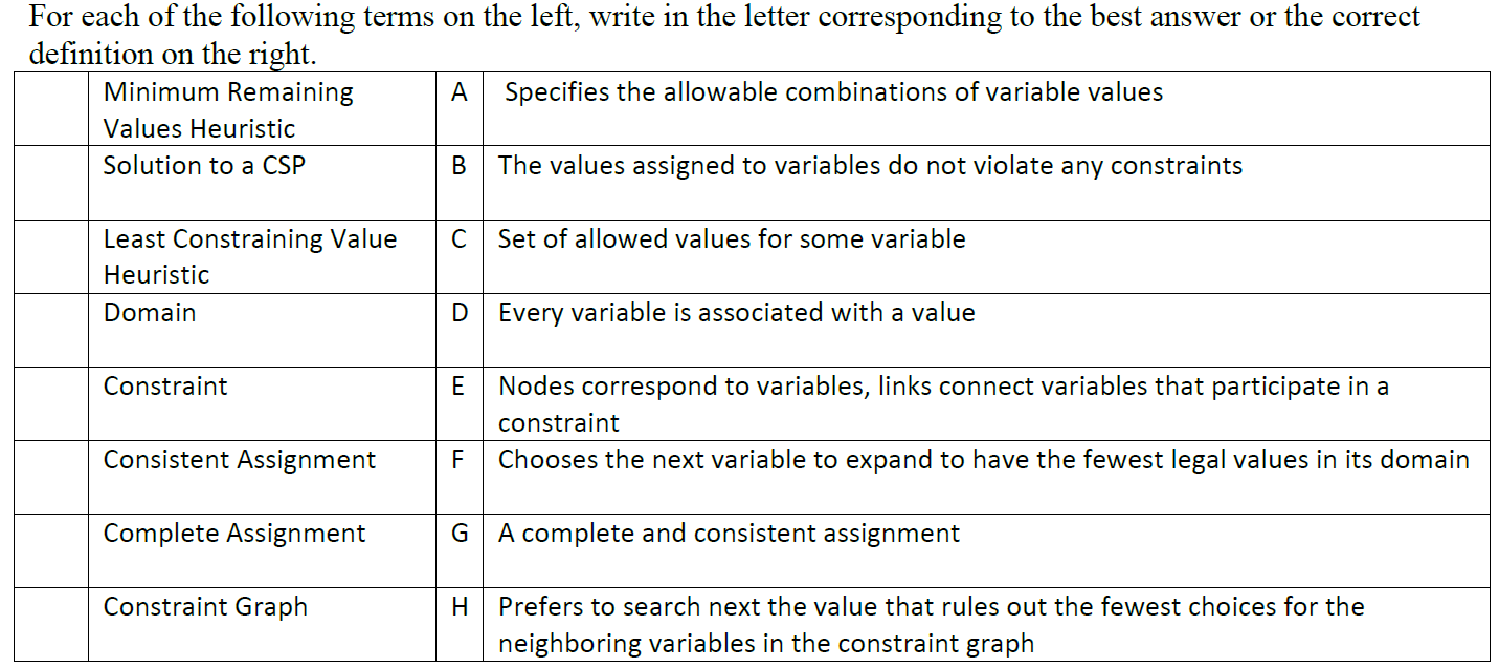 Constraint Satisfaction Concepts
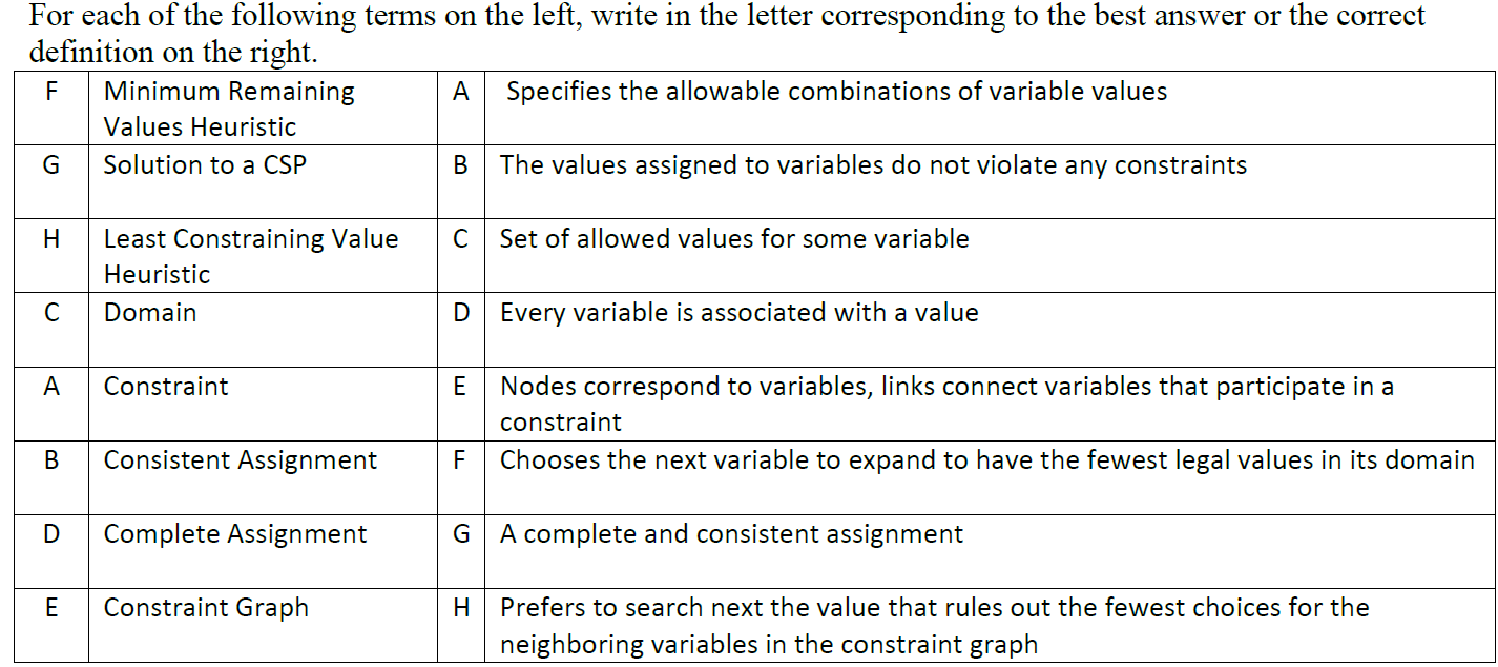 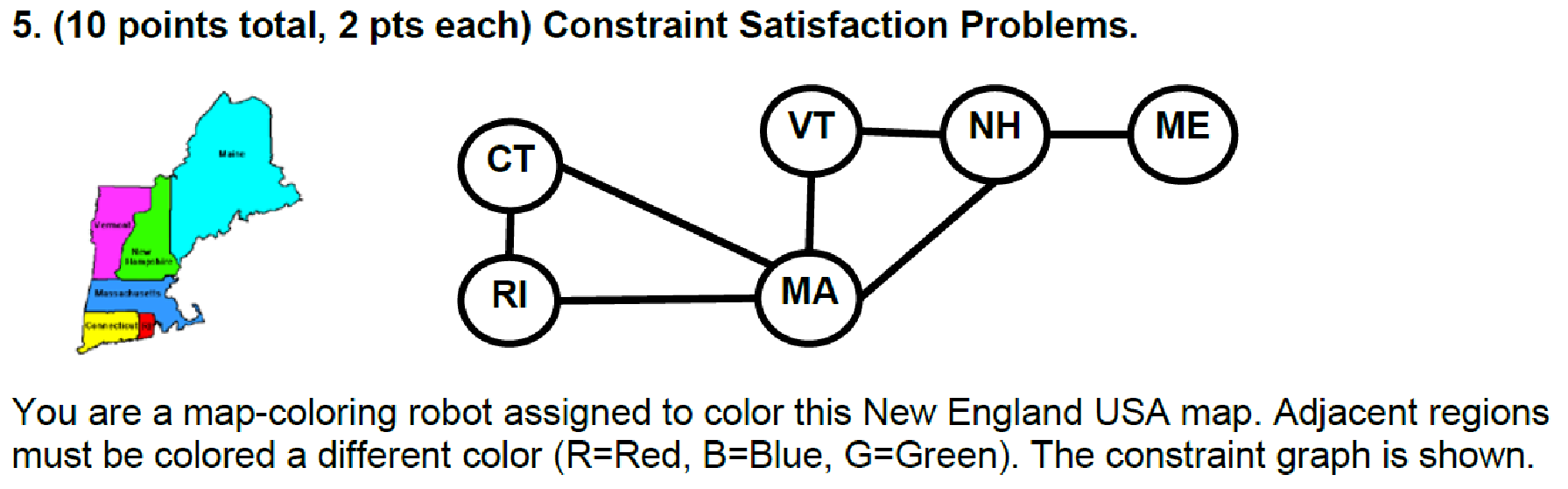 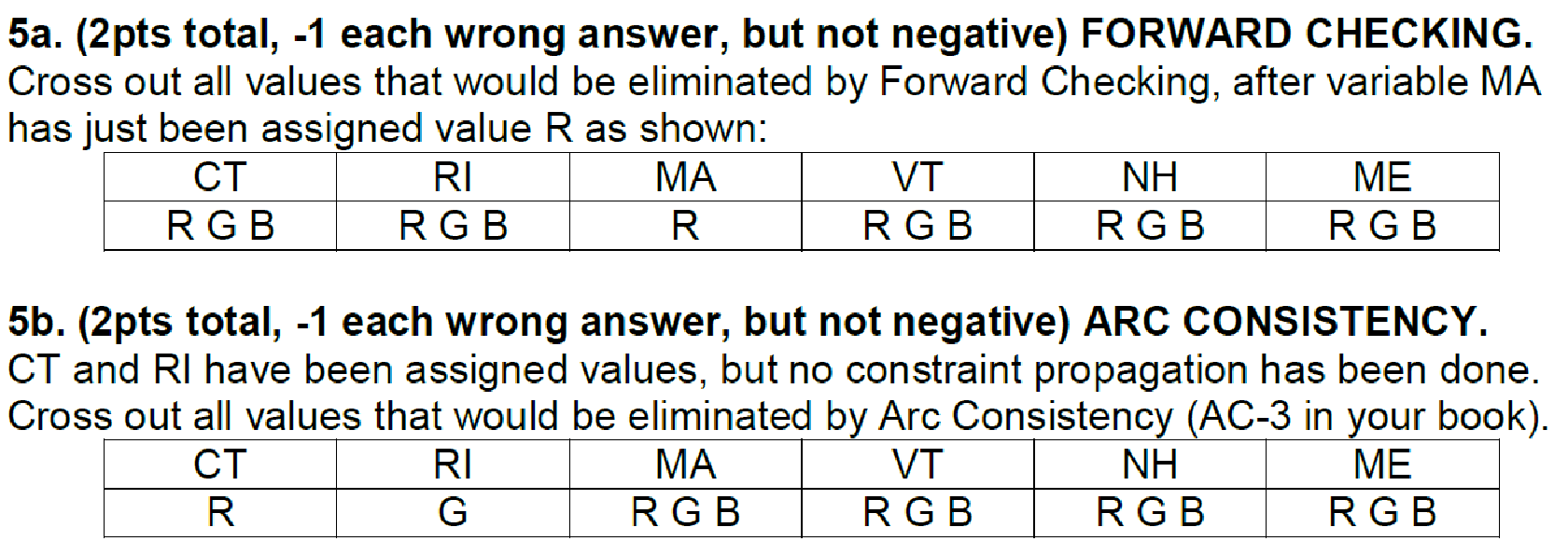 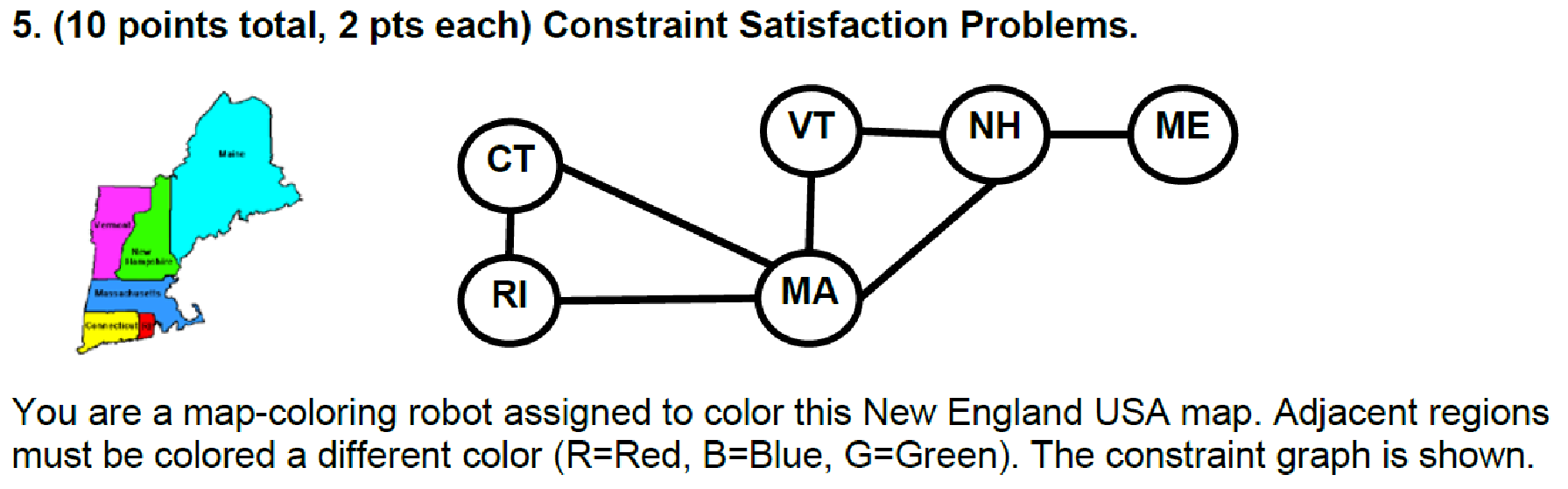 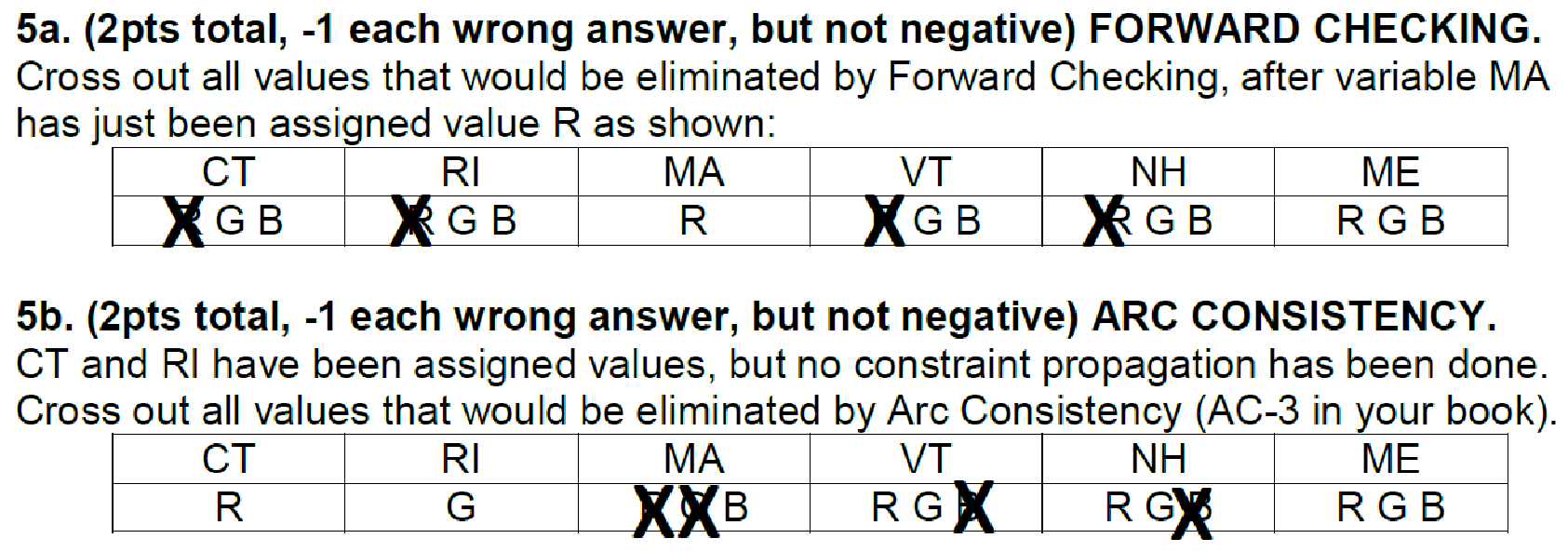 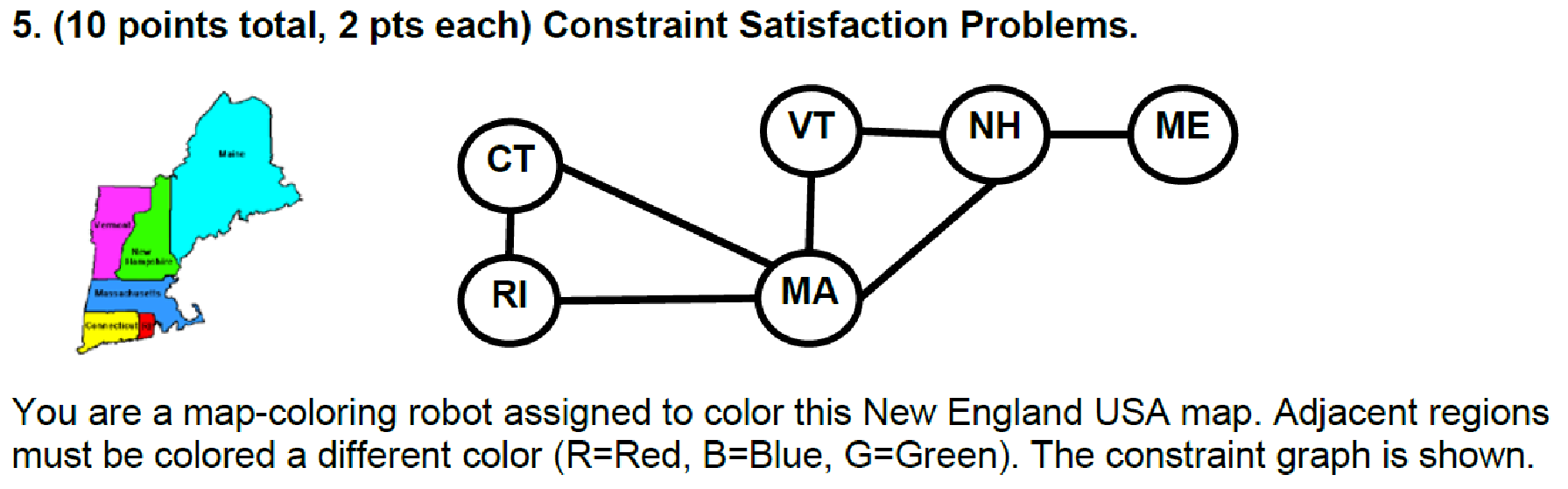 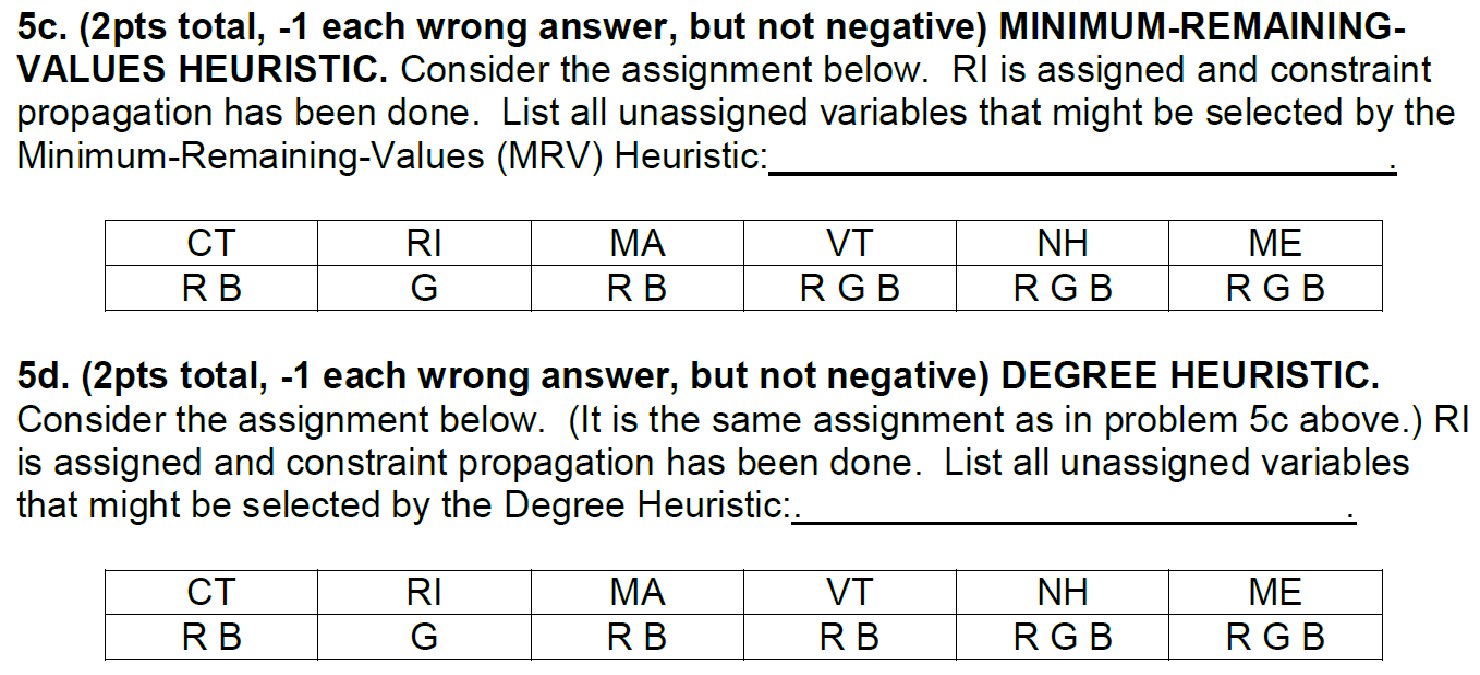 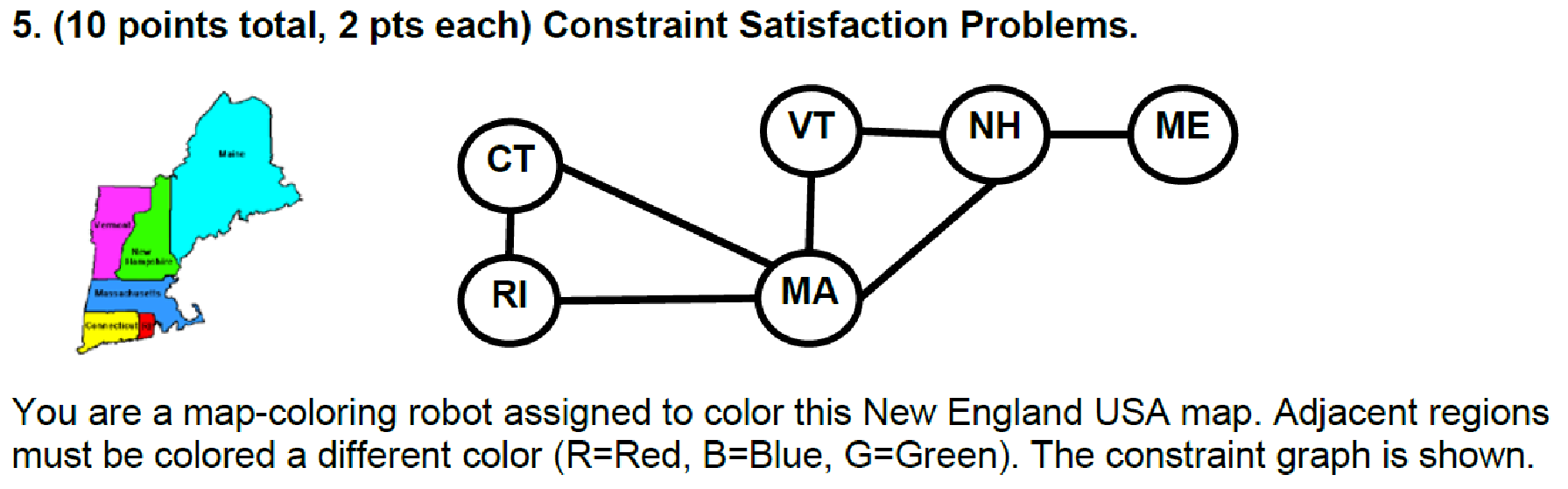 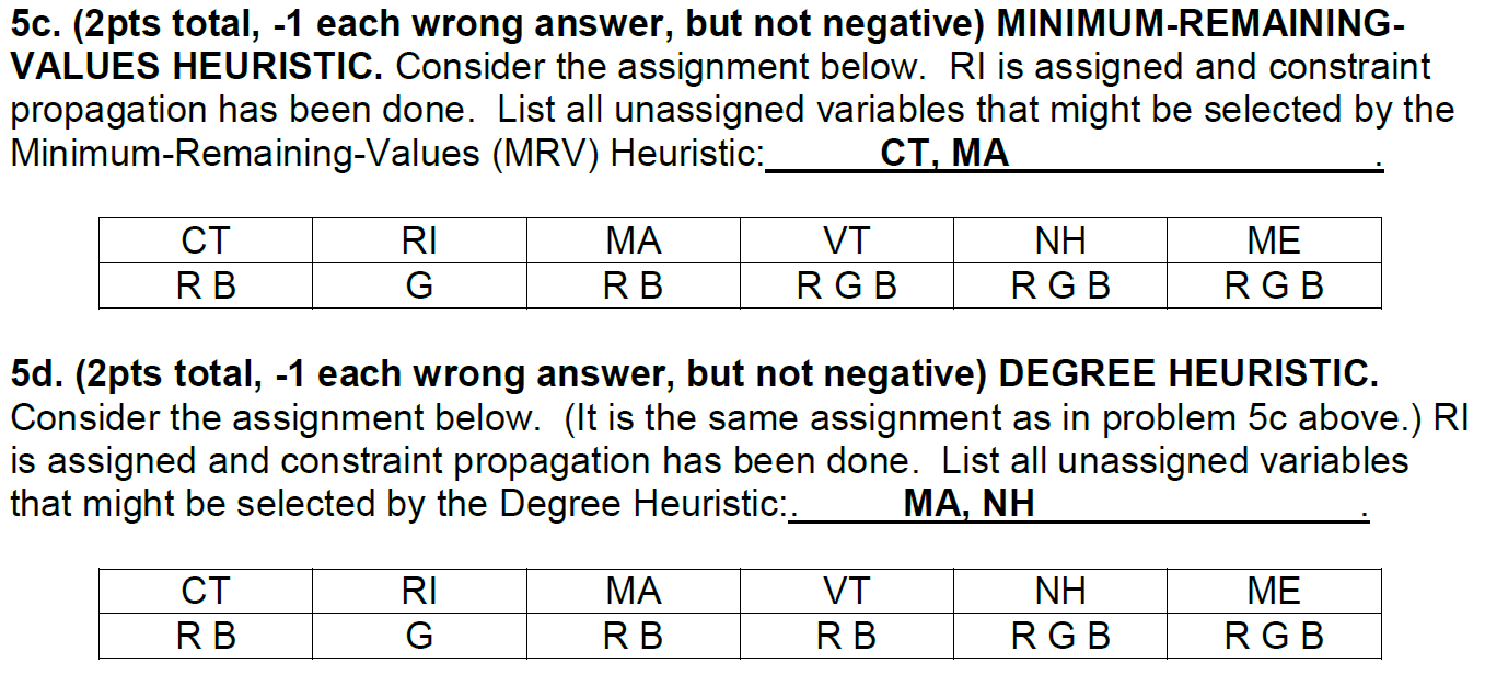 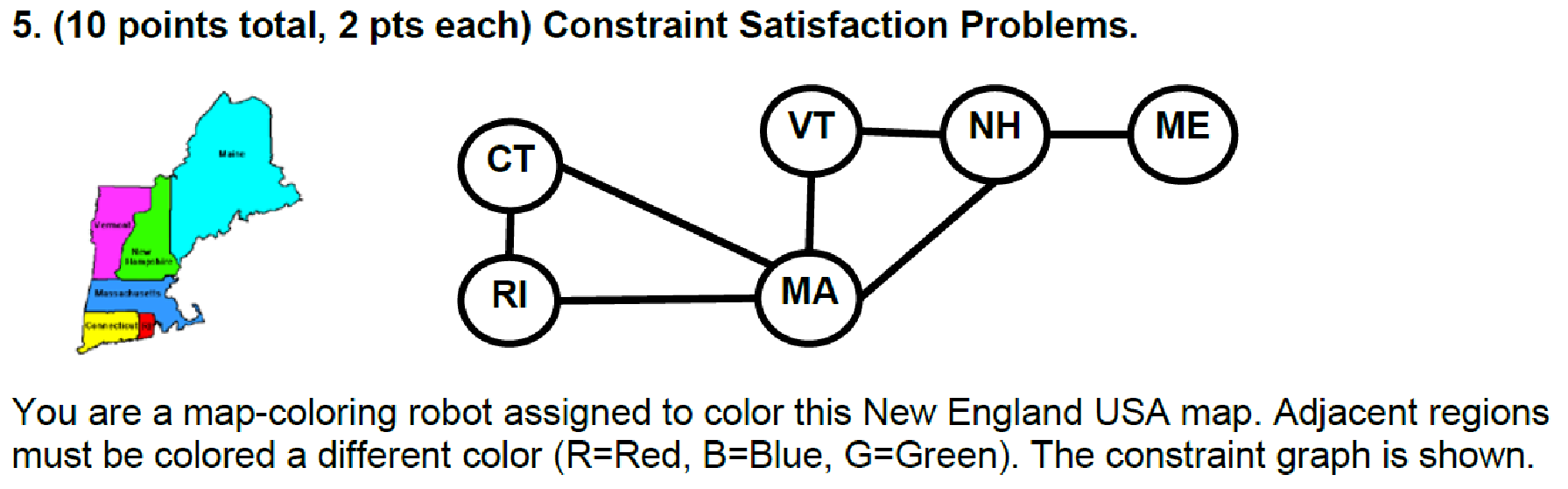 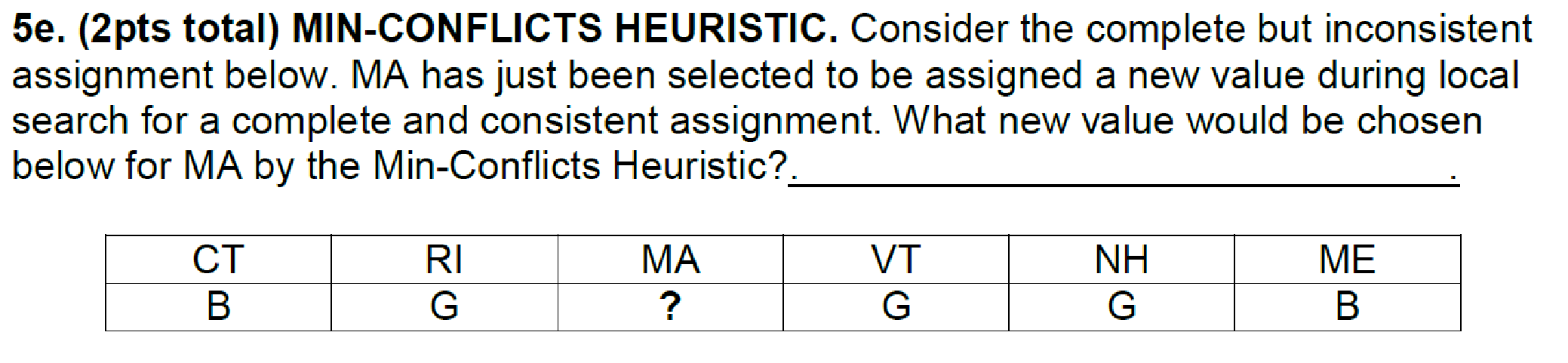 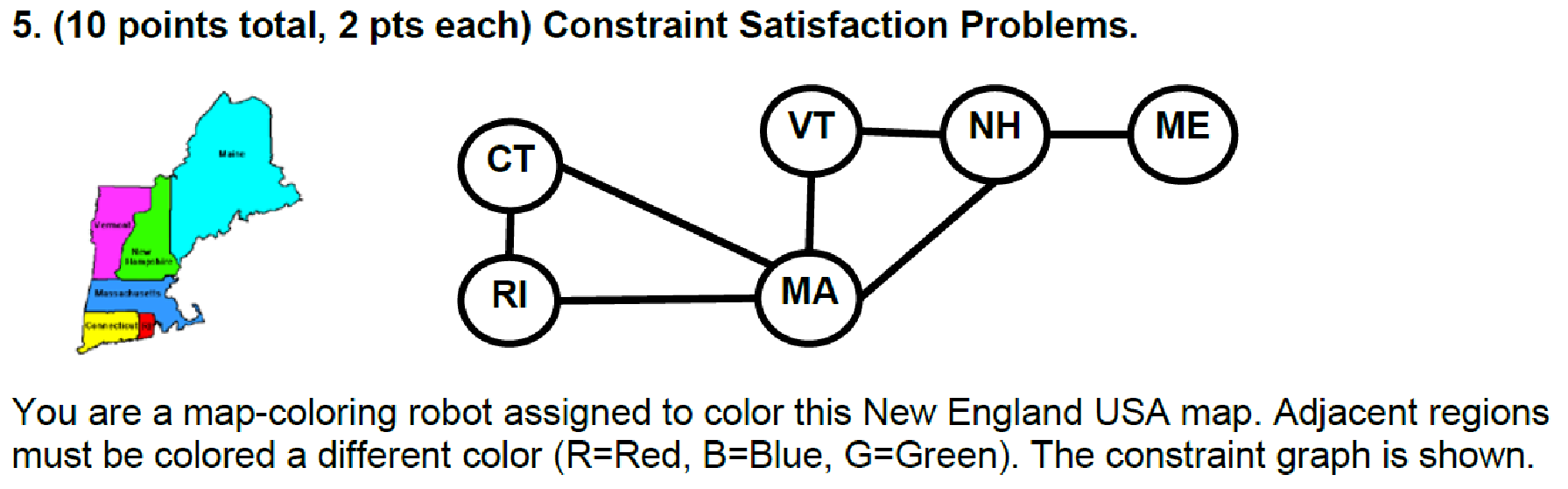 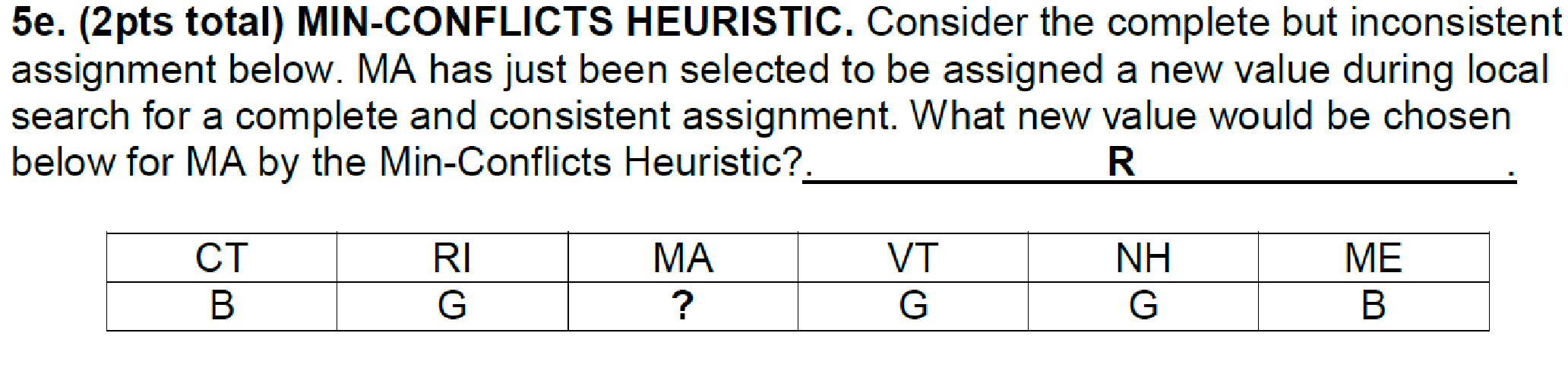 Machine Learning: Representation
How can we represent a Rubik’s Cube?
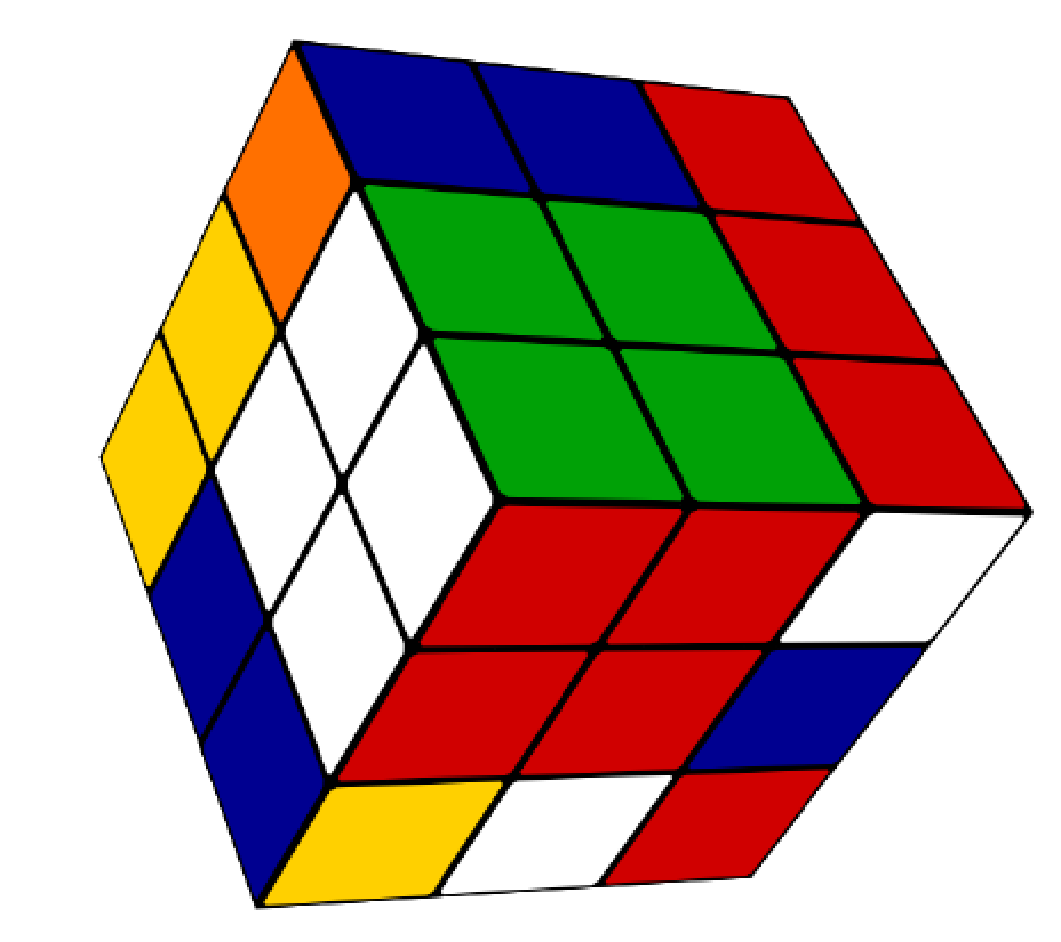 Machine Learning: Overfitting
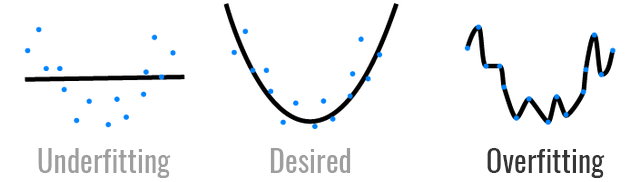 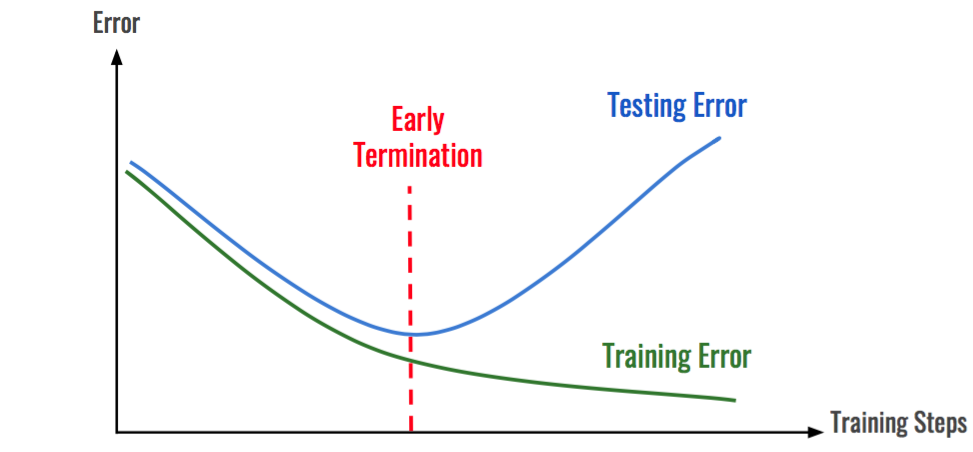 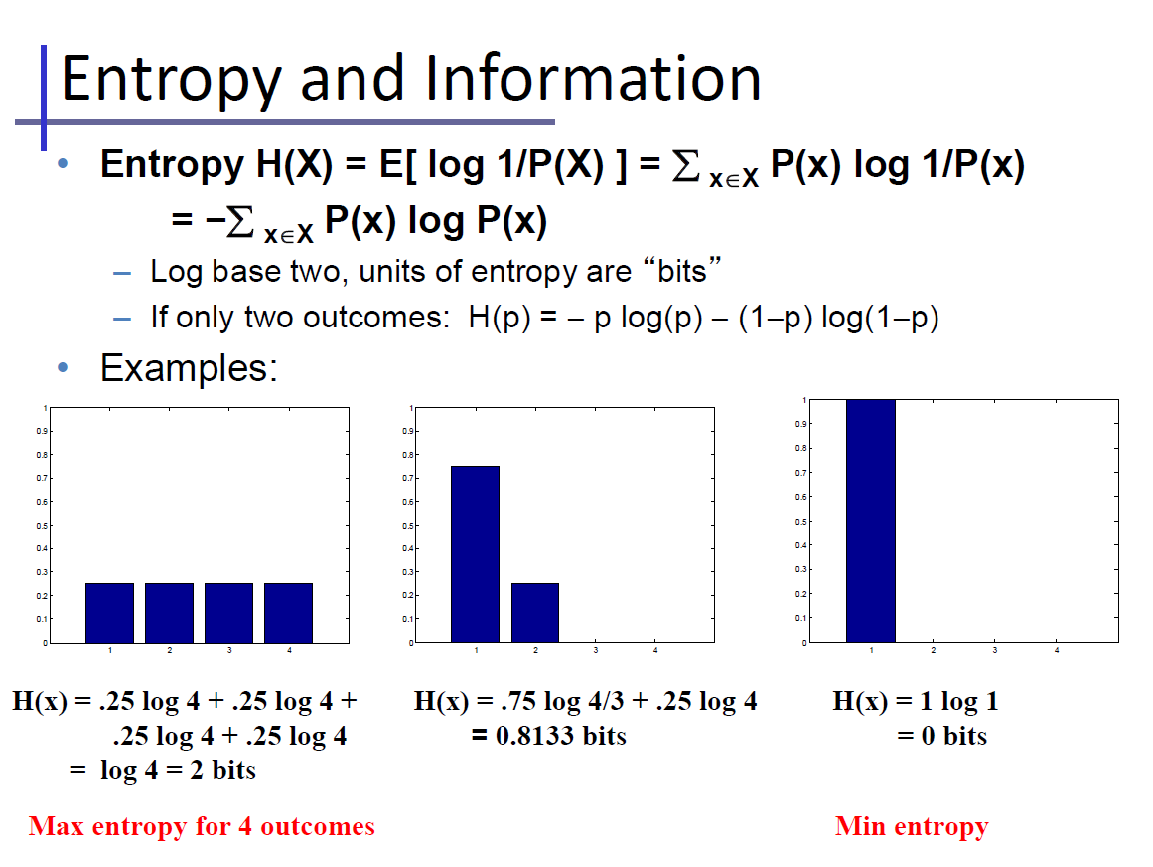 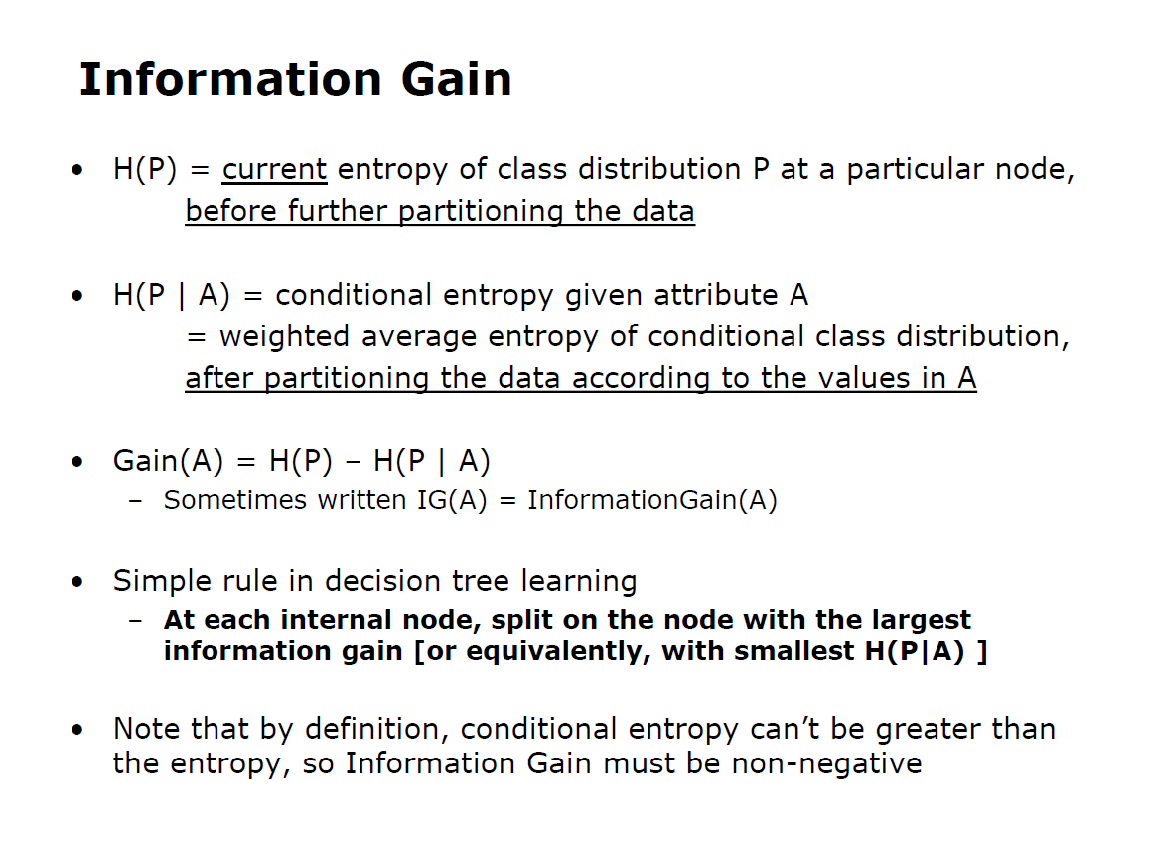 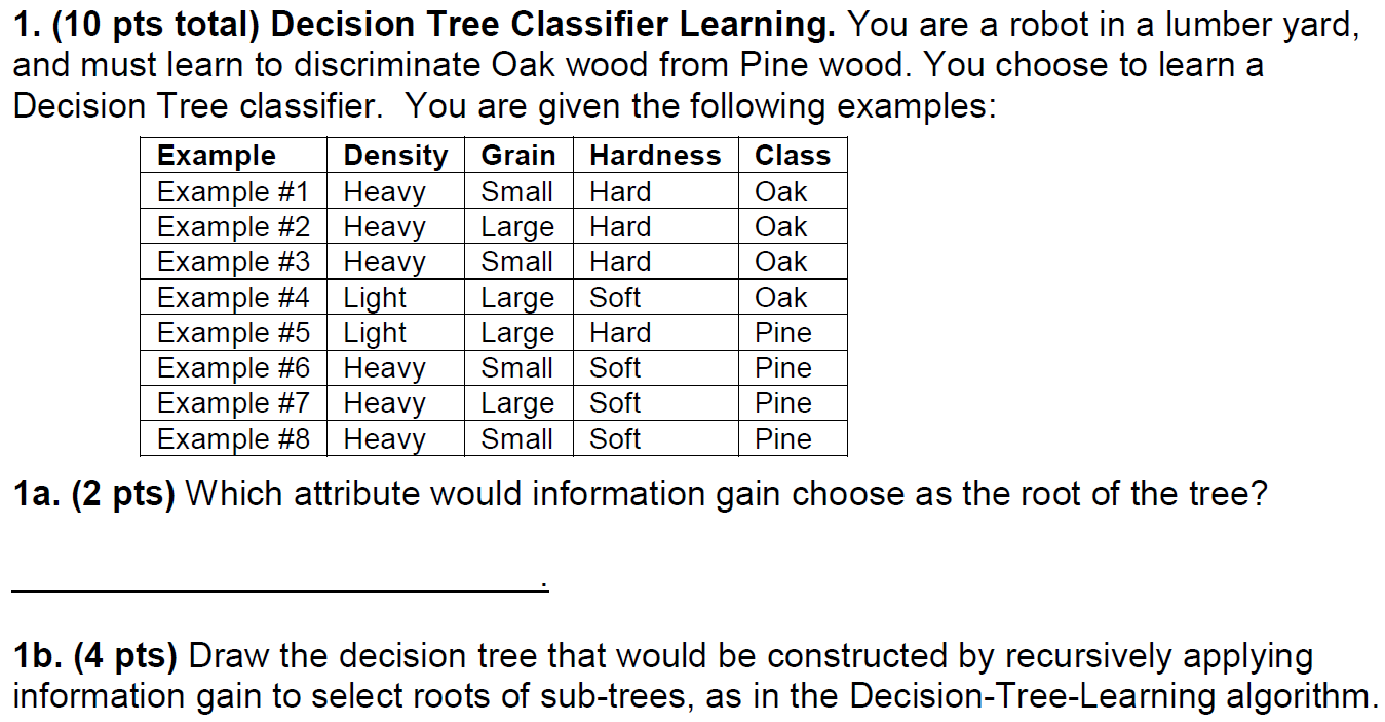 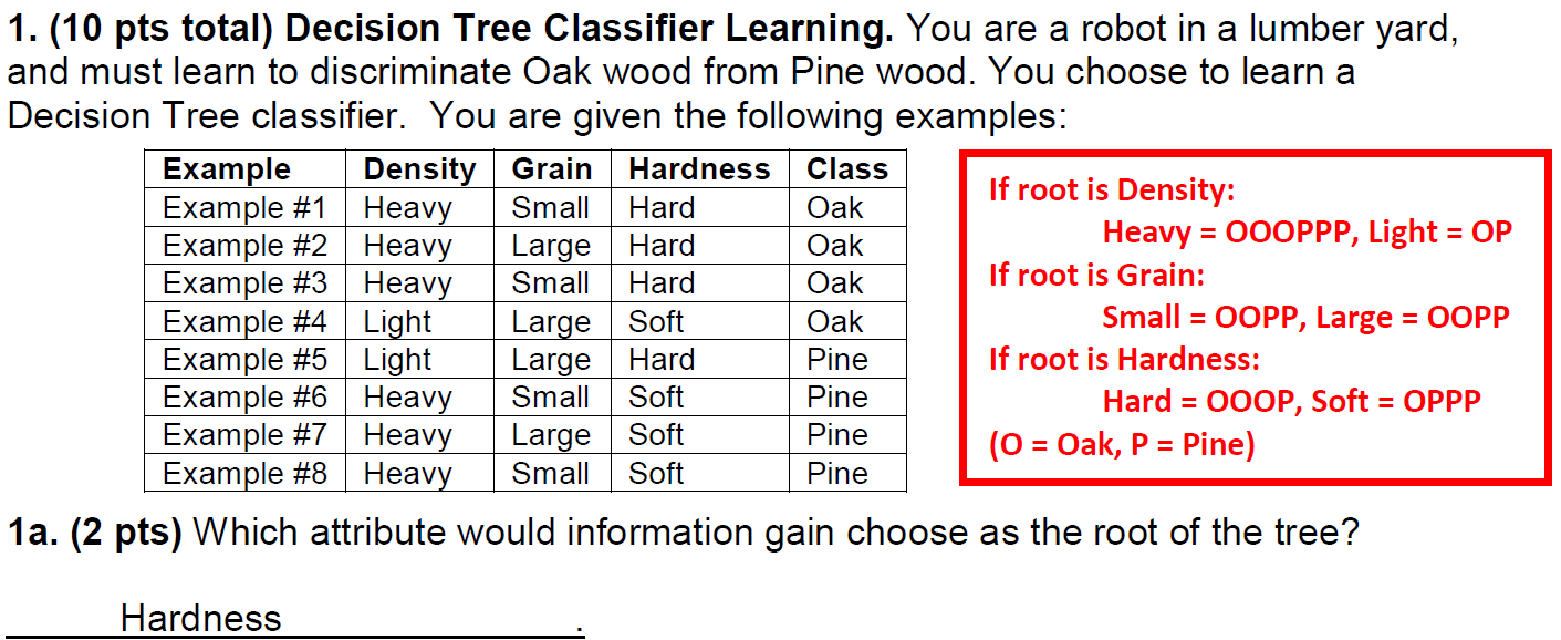 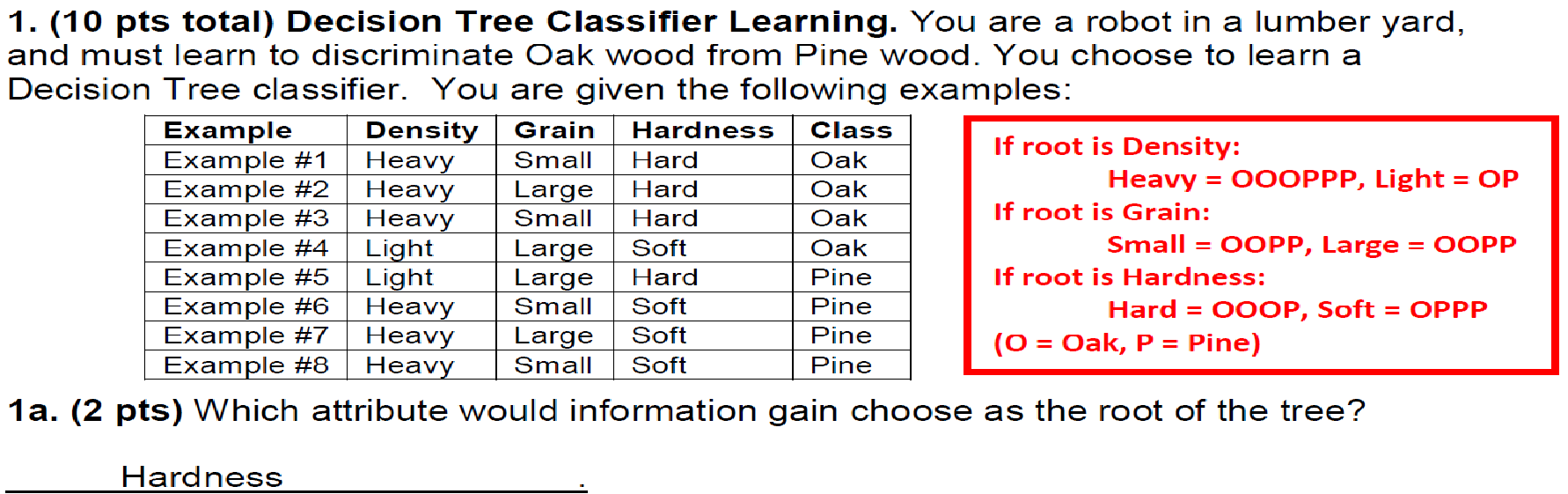 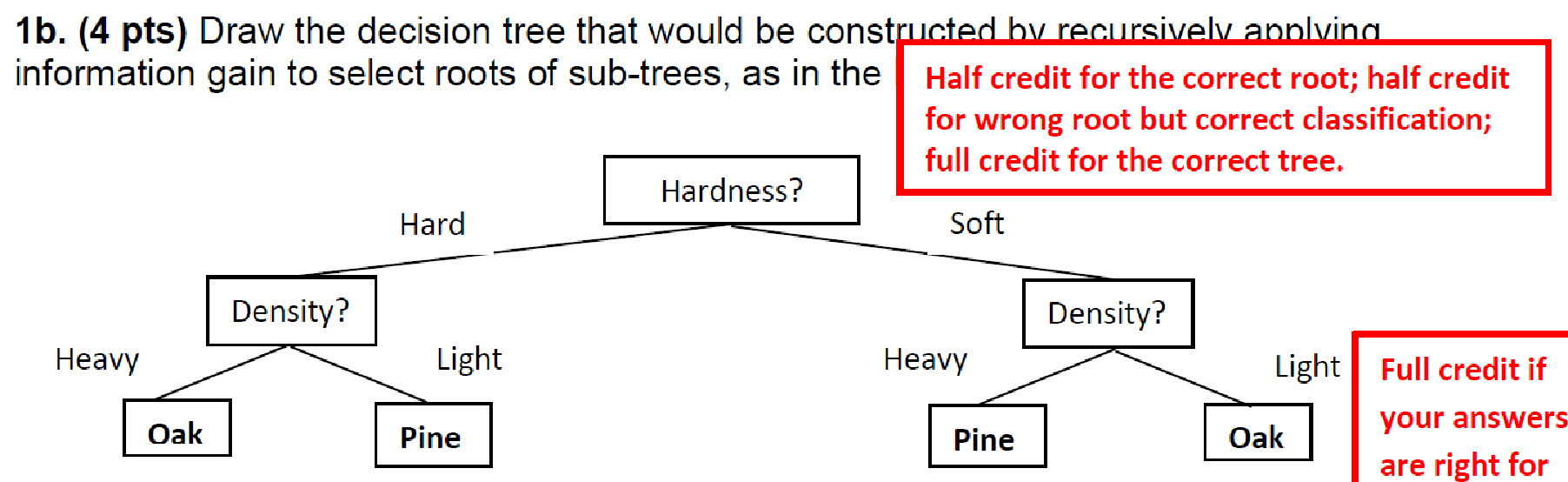 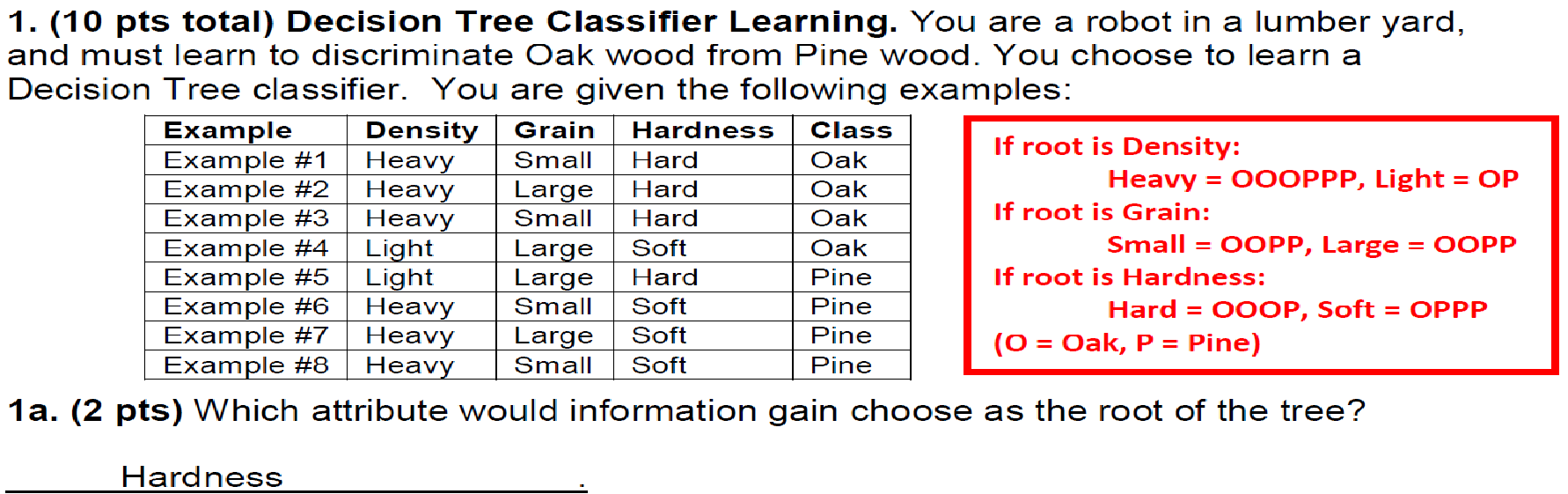 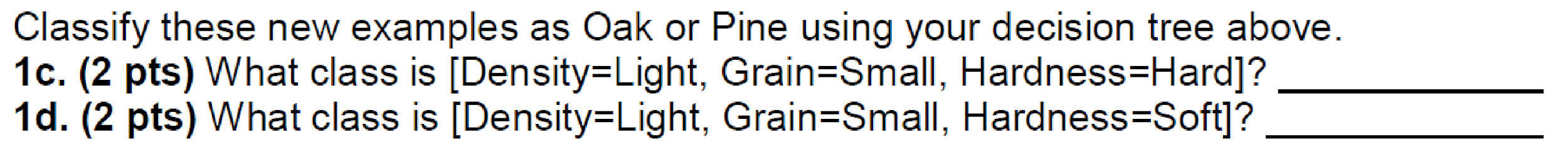 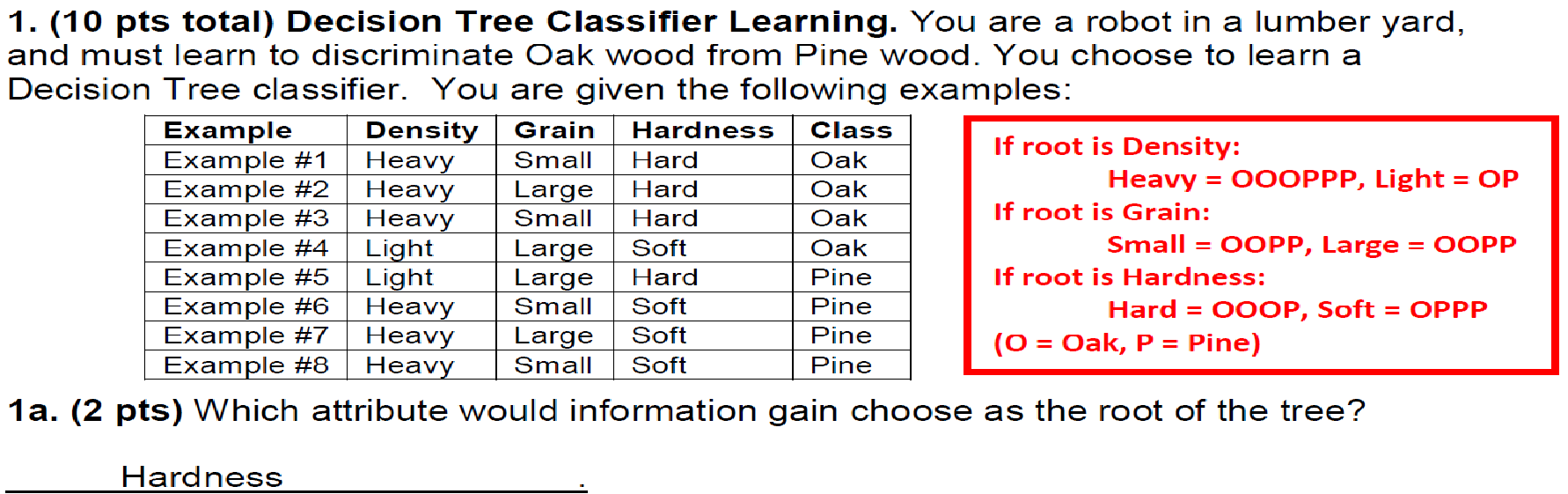 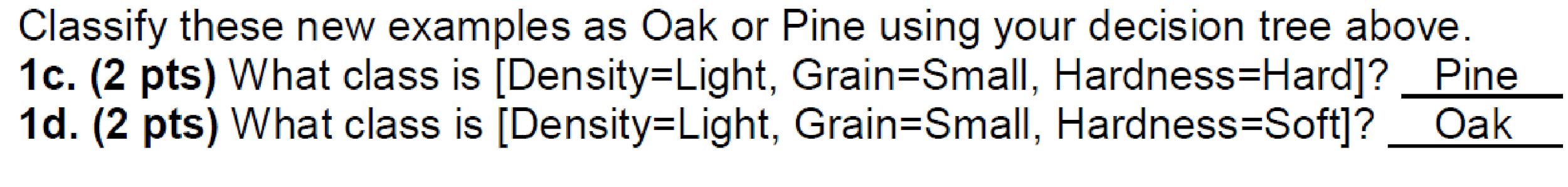 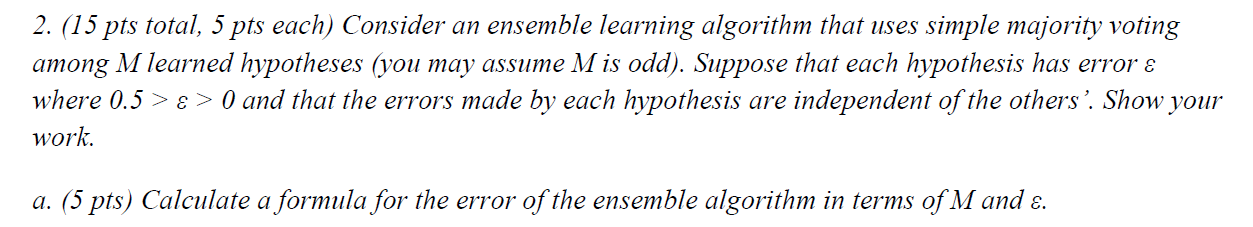 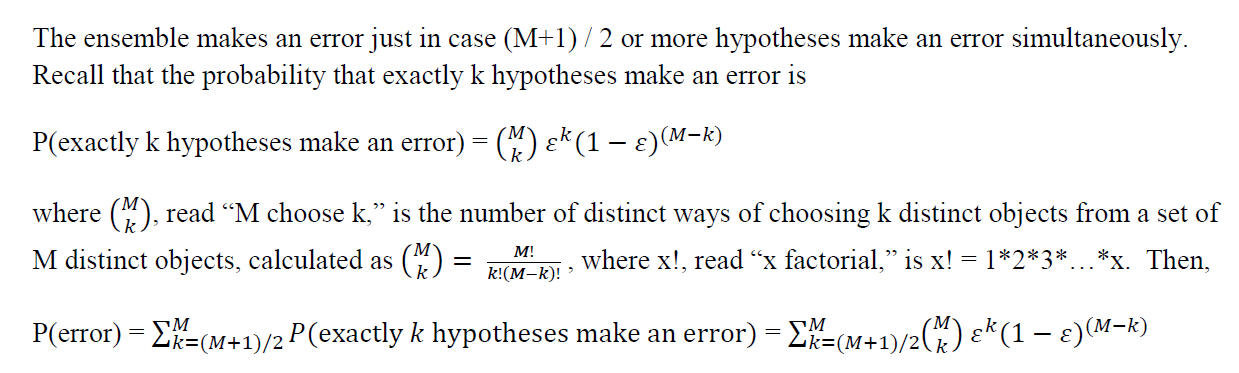 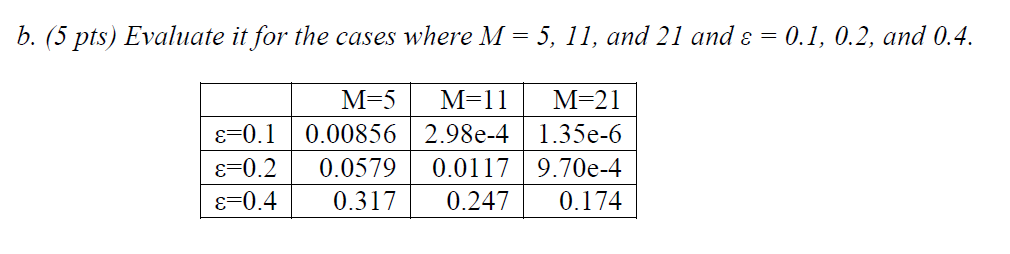 Point to note here - error decreases as M increases.


Question - Why?
Questions?